Making sense of the self through who we are and through the Other
Discourse, Power and Society 
Research and Reading group 
An interdisciplinary initiative on the role of discourse in social life
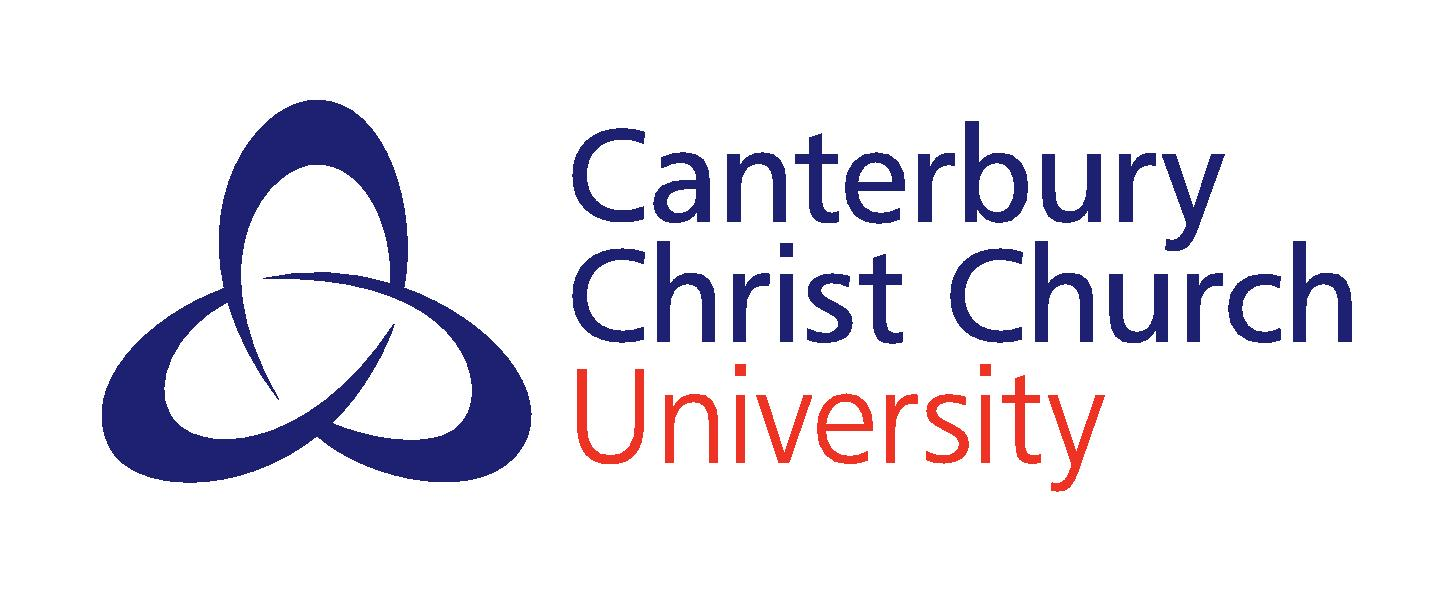 Amina Kebabi
November 28th, 2018
Constructivist research paradigm
Assumptions
Theory
Personal interest in the research
Questions
Reflection on my methodology
Qualitative approach
Explore
Methodology
Semi structured interviews
Interaction
methods/ co-participants
Working out the interaction
Thematic analysis
Data analysis
Constructing Knowledge
So what,
Interview transcript 2,3,4… 10
Interview transcript 1
Theme 3
Theme 2
Theme 1
Analysing the data
Representation of the data analysis process
Negotiating the self
Physical properties
‘What was more important was that the kind of stuff I was doing  with X or Y groups. So for me, more than my race or religion, what was important was ideas and that sort of I was at the university to interact with. So, I will have thought of myself as being fairly internationalist. So, there is a consciousness in my mind with sort of I’m conscious of the fact that I am (referring to his race) looking and I have a (particular religious) name. Whereas I never used to be. It was never important to me.’ Adam
‘I talk to people about this whole thing every time. I sometime go about culture and Britain and how the idea of my own identity. I say (referring to his skin colour) person is prescribed in my skin that once people see me, the first thought is not associate me being British or English or whatever, they associate me with somebody who does come from outside. Now, for a white person it doesn’t matter if you’re parents have been and whatever or wherever you are or where they come from. Whereas for us even that association is not there. So, for me the identity is ascribed before I even speak you will already put me somewhere and the same with the whole thing about being British. You tell people you are British, they say oh no but where are you from? I’m like I’m British, where are you from? I’m what do you mean where I am from? I’m from (a particular place in Canterbury) I live in (a particular place in Canterbury) things like that.’ Liam
Constructing the notion of immersion based on accent and specific physical properties
Do you think that you are immersed in British society?
‘Now? Ah yes or at least you know I don’t think you never be. You always be in that sense an outsider. I think we spoke about this the fact that I do believe and I know for a fact that you know sort of our physical traits, accent, language, the way I dress everything you know says that I’m not British as in. Well, just you know, I personally think that’s the case that sort of thing, but it doesn’t bother me because I’ve never felt necessarily as a barrier, and also because I think is natural. There are certain things that you can’t change or can’t fight. I only in a way never be you know British in that sense because I’m not, but I think I’ve got a good understanding of the culture, I feel accepted.’ Amelie
‘For me I think immersion in society is about it’s a deliberate thing. I mean I know OK let me give you an example. I will hold to (X country), I talk about (people from X country) because I know them better. I was an adult when I came here and some of them where adults when they came here.  Well, I still speak with my (X) accent, they speak with a British accent. To them that’s immersion because you listen to them you think they were born here. I made a deliberate choice that I am not going to try and learn the accent. I’m just going to try my best to speak as clear as I can, but I’m not going to try and copy the accent.’ Rayan
coz why anybody would especially copy the X accent for just the you know for me I think that’s patronising even so I think immersion for me is more about you choose where you to em how you want to relate with the society you live in but knowingly that immersion doesn’t mean you know obliterating and cleaning your own culture (gesture with hands wiping with his hand ) it’s really seen how your culture can intermingle overlap and all that with the community you are live in (gesture with hands to show intersection)
‘Well I am very aware that I am a foreigner here. I’m actually very aware of that.’ Beatrice
What makes you feel foreigner?
‘The kind of, I don’t know. I think it has something to do with how you’re received in the UK. You know like you are not one of us, you come from somewhere else. I wasn’t born here, obviously the moment that I start talking people know that I am not from here. I mean it’s obvious that I am not English you know it’s you know they just have to look at you and they just have to hear you talk. I am aware of my accent, I am aware of the way I look, I am aware of it. It doesn’t bother me, it doesn’t bother me at all, but I am aware of it. I don’t think I look like an English person I think you know we (gesture with hands) look Mediterranean.’ Beatrice
The intersectionality of where they come from and where they live on constructing the notion of Integration, Integration here relates hugely to belonging
Do you think having (describing how she looks like) help you integrate in British society?
‘I suppose yes, I mean I think people with you know black would have more difficulties than me in terms of integrating. Now, how I look in (where she comes from) tend to be more brown than I am and with brown eyes. So, I mean (where she comes from) is very mixed nation. But here most people when they don’t know where I come from and that happens often, they think I’m from Scandinavia. I think because I’m (describing how she looks like) I never met anyone who guessed I’m (where she comes from). I mean British people think I’m from Scandinavia. People just go for you know stereotypes, I’m (describing how she looks like), and I’ve got accent must be Scandinavian.’ Nora drawing on physical properties. Does it imply how she thinks how Others find integration?
Can you tell me what do you mean by integration?
‘Well, integration is I suppose in that sense is how I felt integrated in sort of the everyday life  in terms of where you shop, where do you go out, who you socialise with, what do you do as a sort of a social activities, you know what do you do in spare time and things like that which wasn’t a huge difference where I came from in (the country of where she comes from). Although some sort of people ye it was different and it wasn’t different, but ye in terms of integration that’s what I meant.’ Nora She did not talk about physical properties here. Why?
‘I mean, I suppose you know people talk about two forms of integration. One is or at a more sort of general level; do you feel that you are ok in the country, do you understand the culture, do you know a little bit about the culture. I mean ye it is, have accepted (laughing) the culture, you know are you part of that? And then there is a more kind of personal level like who are your friends, who you socialise with, who do you talk to, do you have kind of some kind of social circle. So, maybe you could talk about integration in those two different ways.’ Mia 
what can be a personal opinion to some people (Nora) could be an imagined thought of a general opinion by some other people (Mia)
So for you. Where do you stand in all of that?

‘So for me, I think I’ve become quite accustomed to being in the UK. I think over the years I mean I have a love-hate relationship with this country. Over the years sometimes I loved it, sometime what I am I doing here? I wish I go back home.’ Mia

Why is that?  

‘Or sometimes I feel no I don’t want to go back home. I prefer to stay here. So, it just kind of various depending on whatever is happening at the time. Sometimes it has to do with personal things and sometimes it has to do with political things like because I’m quite political in my views and everything. So, things are happening in the country they make me angry or feel like there is some hope or whatever. So, oh I hate this country, I don’t know how I can be doing this or I am so glad I’m not in (where she comes from) right now because I will hate to live in (where she comes from) with that kind of way of doing things. I hate it you know, so I calm and change.’ Mia
‘Yes, yes, I think I understand it, I think I like it and yes I feel well integrated in that sense. I read certain behaviours as part of we know these or that. You know an expression of this and that value ye and also I try sometimes to see the difference between what’s cultural and what’s individual. Again you talked about the fact that you know sort of my area of studies of (a particular research area) and I know very well that people what I believe is that people can act and can interact at variety of levels that you know you can interact and talk to someone as individuals, they have Individual likes, individual dislikes or you can talk to each other as members of two different cultures of different nationalities. What I think is probably I’m at the advantage because if I want to stir the conversation in one direction or the other not conversation, but if I want that level, I know how to do that and of course if you talk about politics then you know I’m (referring to the country of where she comes from) and someone else is British. But if we talk about music then you know then we are both the same and culture doesn’t matter very much at all or you know at least so I can bring you know back to a comfortable level sometimes.’ Amelie
Who is the Other?
‘My kids are the latest thing, my kids are making fun of me, they always find an excuse. These days they’ve started making fun of me because I have started baking sourdough bread. There is this bread called sourdough which is a very sort of middle-class white British thing to do, and I make it very regularly because the sourdough there is a starter which you start and you have to keep it alive you have to keep feeding it.’

It has become part of your daily life.
	
‘That’s right as my children are coming close to university, I have got a new baby that I look after.’

What do your children say to you?  

‘So, my children make fun of me, they say well this is your latest trick you’re trying to become more white middle-class and be accepted.’ Ilays
What do you say to them? 

‘No, they are right, but I don’t know I enjoy eating bread, but they are right this is a standard postcolonial thing. We try really hard to be accepted it’s you know my wife is English, she learned enough (the language spoken where he comes from), but very basic. As far as I’m concerned, if I was living here and if I had come to this country and live to 16 years and my English was as basic as her (the language spoken  where he comes from) was, then people would say you are not assimilating. That’s the post-colonial baggage we carry for us, it’s different if we come here and we quickly don’t speak the language. Well, then we are just for it and you’re told that you are either not assimilating or you’re not refined enough or British enough.’ Ilyas
‘I can see in my daughter.  You know I am in that sense you know sort of the (referring to her nationality) probably kind of mother. I want to and she’s already saying she says something quite interesting the other day (describing a house activity). She still doesn’t like it, and I say what is it that you don’t like and she said I can’t have my space. What she’s telling me is, what she’s already telling me in many ways is mama I need space. I can’t have my identity I can’t have my part of house to me is already ye, and she is doing with a number of other things you know. ‘

‘I stopped buying her clothes when she was probably 10 years old because she wouldn’t wear what I would chose. In (where she comes from) you don’t go out of the door if your parents don’t accept what you’re wearing.’ Jane
What can you say about you deciding to give your children (names of where he comes from) not English names? 

‘Because they are not English, well OK not them. They are English because they were born here. I’m not English, and I want and I think maybe what reinforced for me was right from (where he comes from) when I met my wife I already said to her when we have kids, we are not going to have any doubts back in (where he comes from). So, I really had this thinking, but living here also reinforces it for me that actually they were born in this society in England and that’s one thing I wanted them to if nothing else to always remember where that names come from. For me, that’s really important that’s why I always say to them well, I was the one who do so and I make sure they do it.’ Liam
Coming from somewhere else
The surrounding environment
Everyday life activity
Lived/observed experience
Physical/linguistic properties
Cultural behaviour
Immersion
Integration
Resistance
Power dynamics
Making sense of the self
Thank you